«Экскурсия в зоопарк»
Автоматизация звука [р] в слогах и словах
Зоопарк
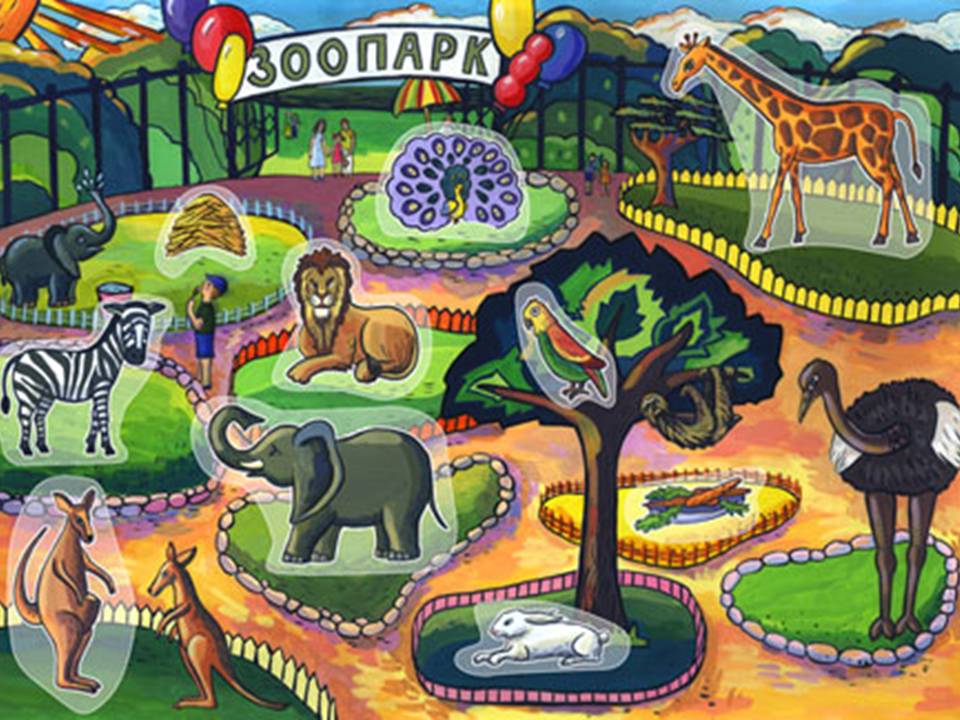 Артикуляционная гимнастика
1.Трясём покрывало («Качели»)
2.Чистим ковёр пылесосом («Пылесос»)
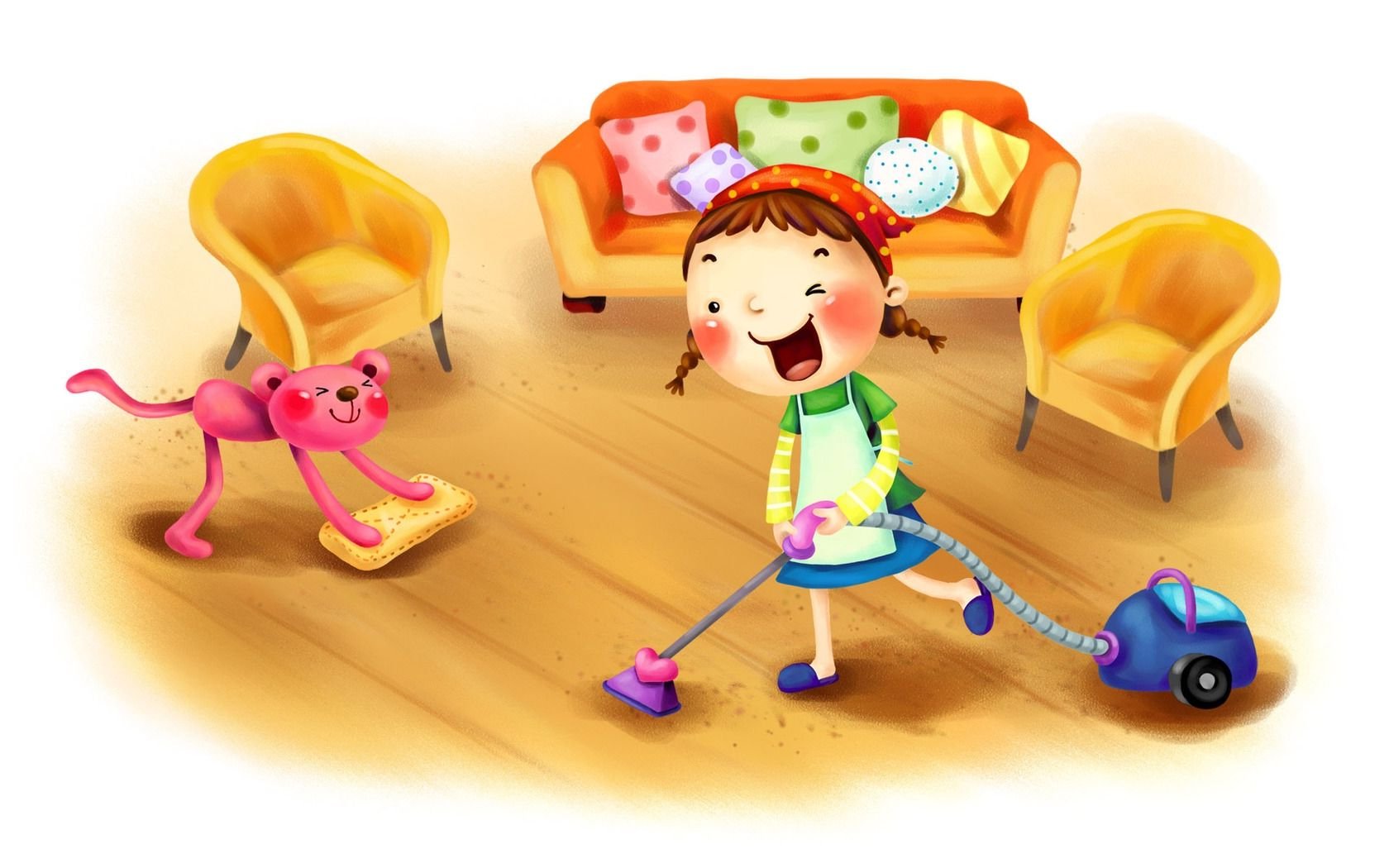 3.Вытираем пыль с полочки («Маляр»)
Мотор работает: ррррр……
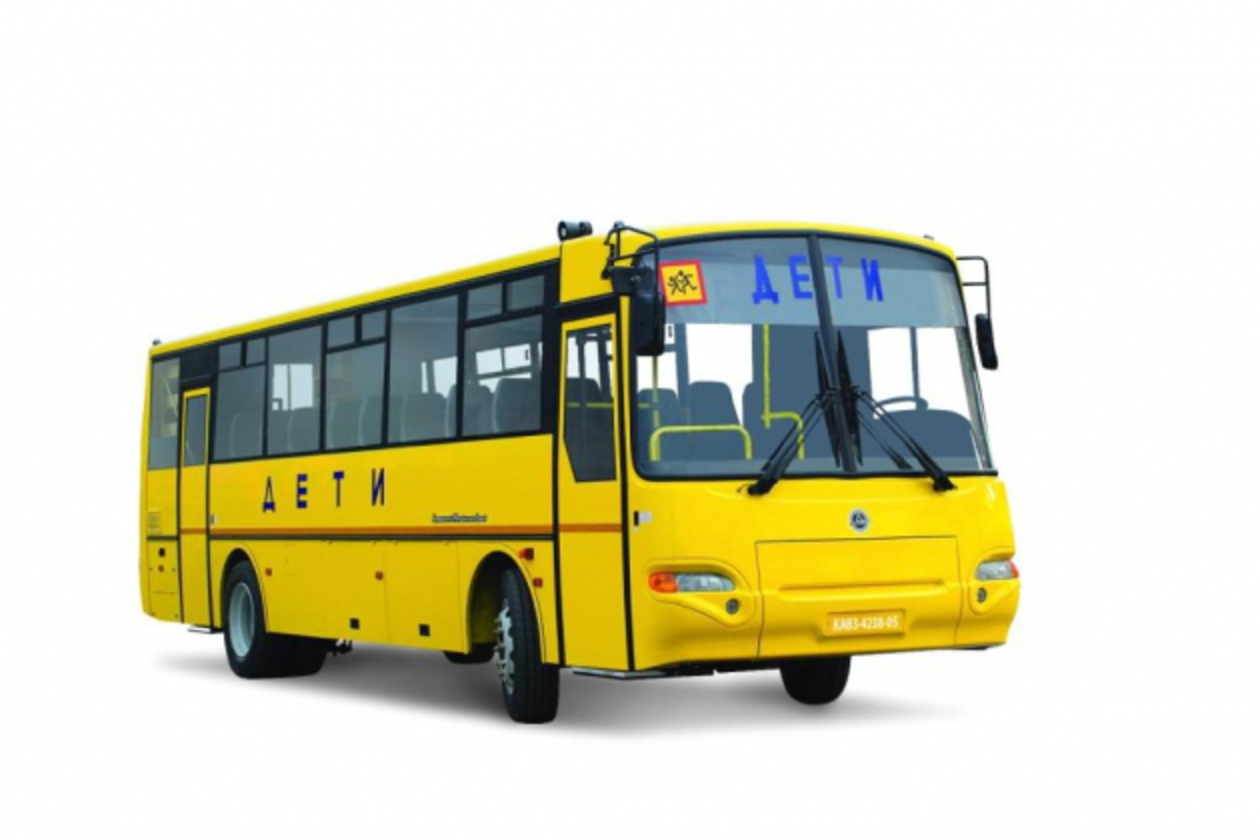 Жираф
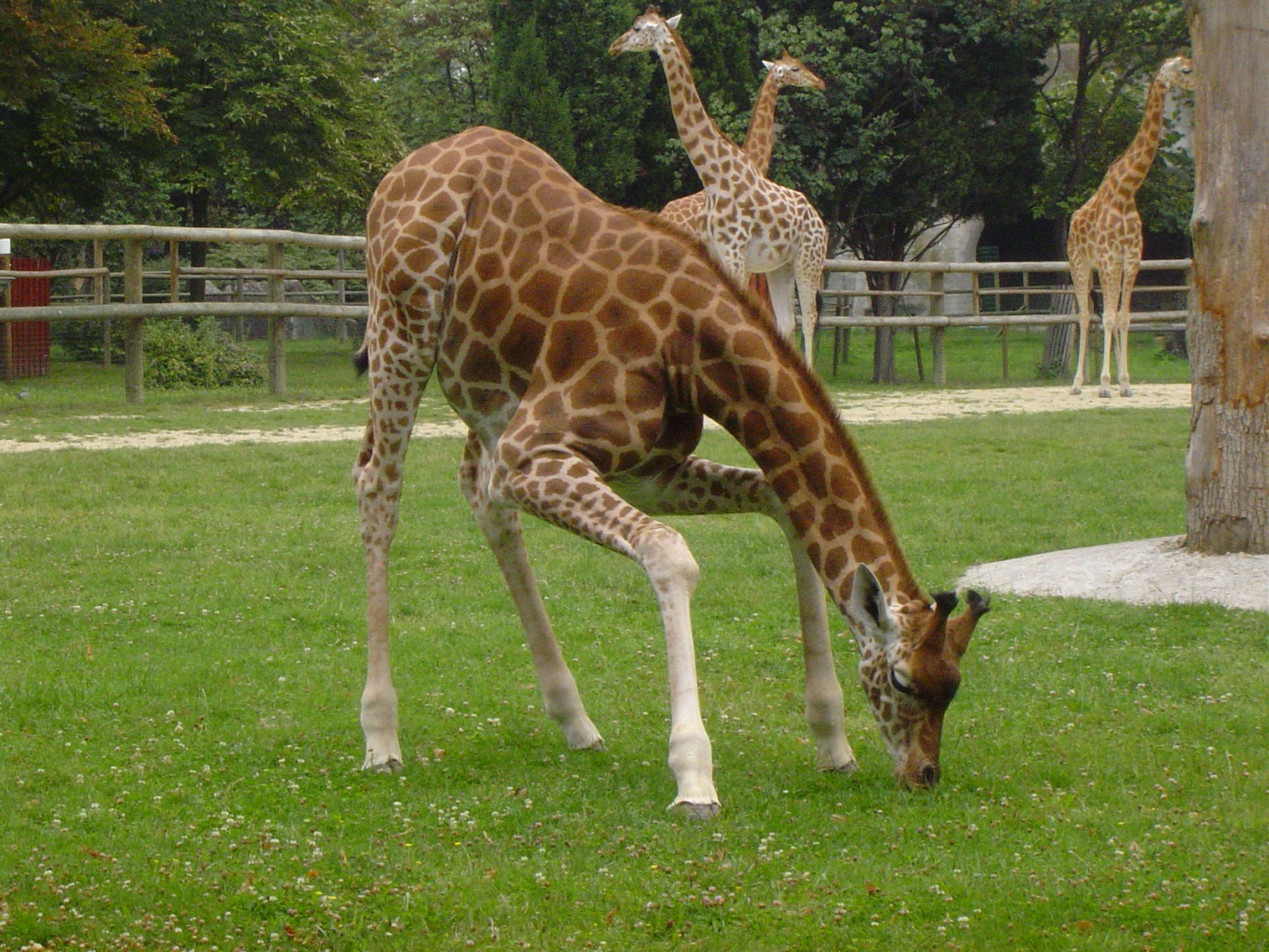 Тигр
Зебра
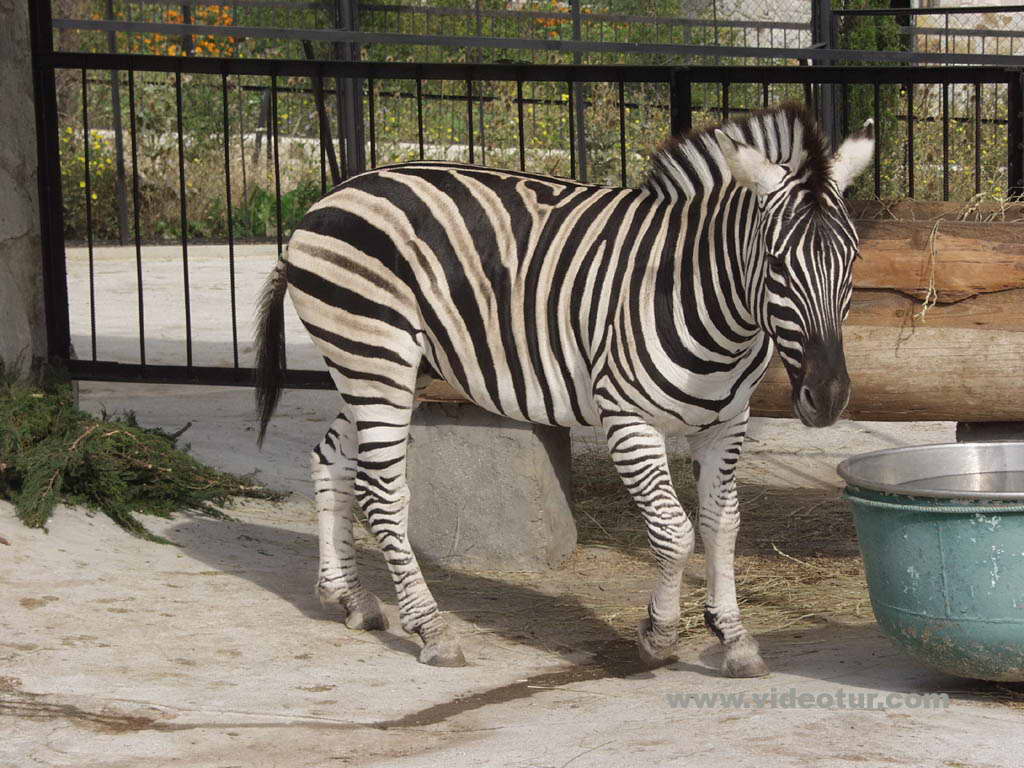 Рысь
Кенгуру
Пантера
Носорог
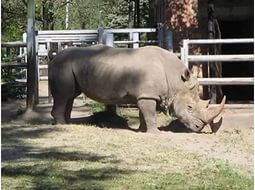 Посчитай слоги
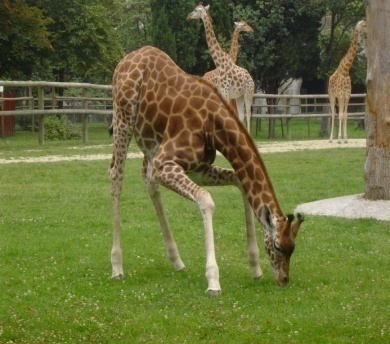 1
1
2
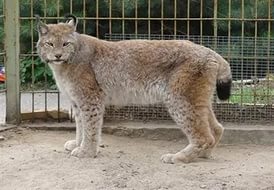 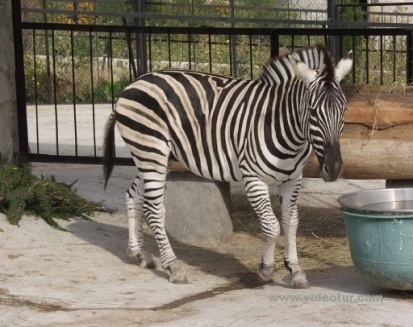 1
2
3
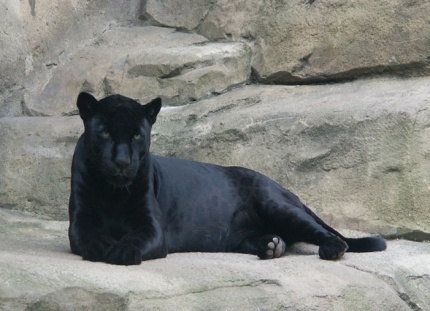 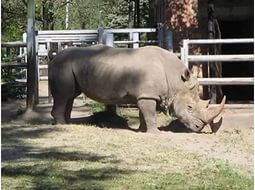 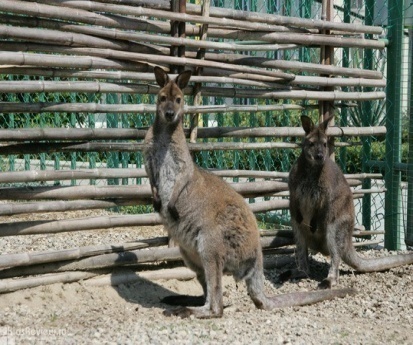 Составь звуковую схему слова «тигр»
Давай проверим!
1.Сколько в слове звуков? Назови их по порядку.
2.Расскажи о каждом звуке.
3.Сколько в слове слогов? Как ты узнал (а)?
4.Как можно изменить слово, чтобы в нём стало два слога?
Молодец!
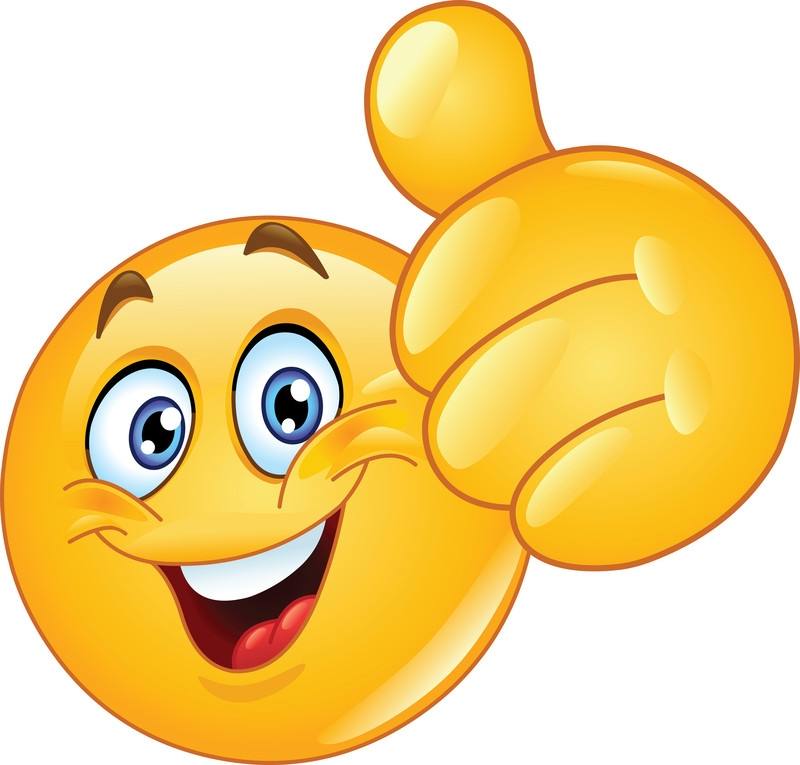